From the distribution network operator to the distribution system operator: will artificial intelligence, machine learning and deep learning be the catalysts for this transformation?”
AI4Energy
Prepared for ORES by D. Vangulick
Disclamer
"Predictions of the future are never 	anything but projections of present 	automatic processes and 	procedures, that is, of occurrences 	that are likely to come to pass if men do not act and if nothing unexpected happens”
Hannah Arendt (1906-1975)
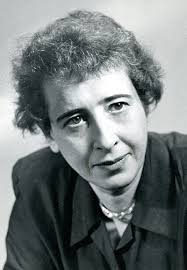 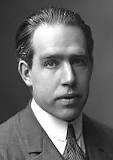 «   Prediction is very difficult, especially if it's about the future”
N. Bohr (1885-1962)
« Difficult to see. Always in motion is the future »
Master Yoda (Empire strikes back)
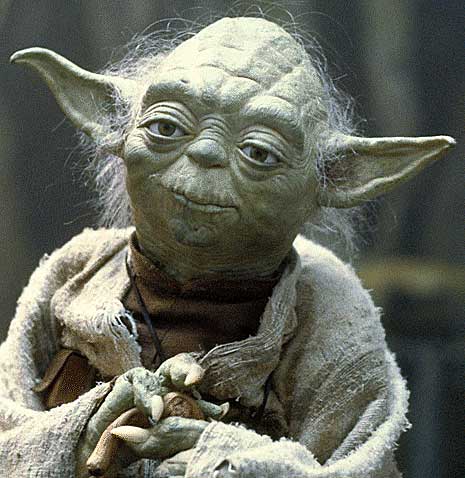 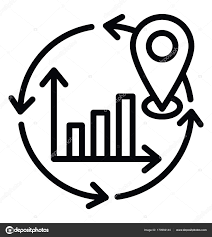 A lot of new elements in the DSO’s backyards, just to mention of few…
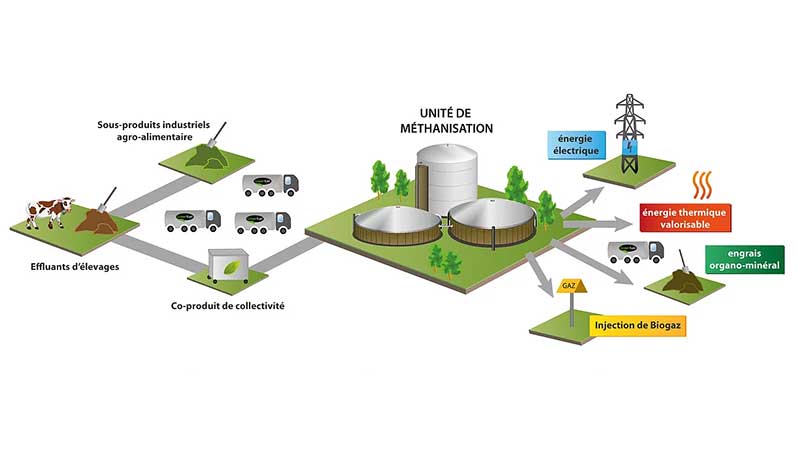 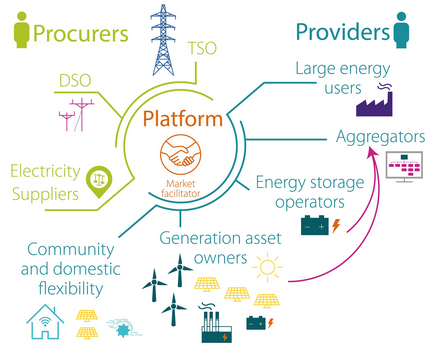 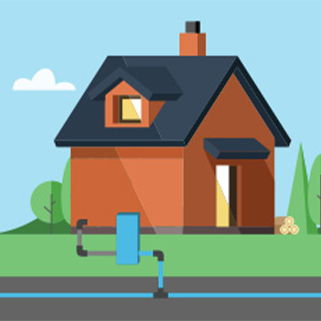 Bio-methanization
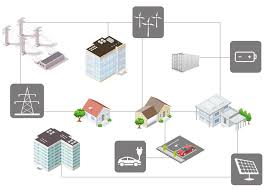 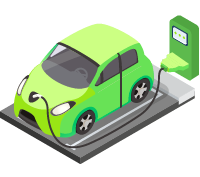 Flexibility
Gas
Electric Vehicle
Renewable energy
communities
A drastic change in the generation and balancing
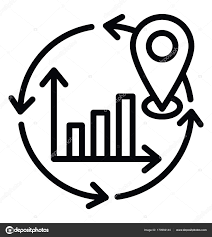 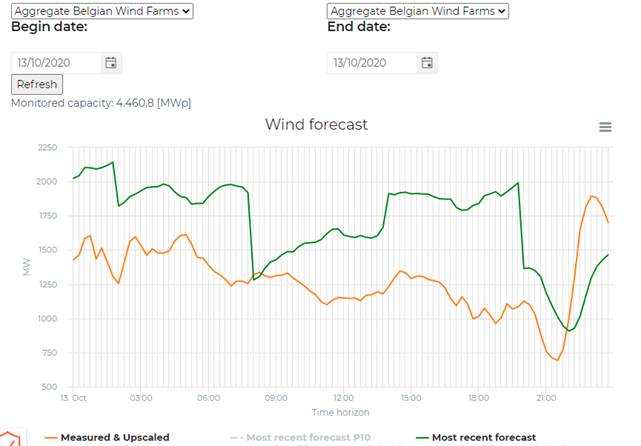 Flexibility
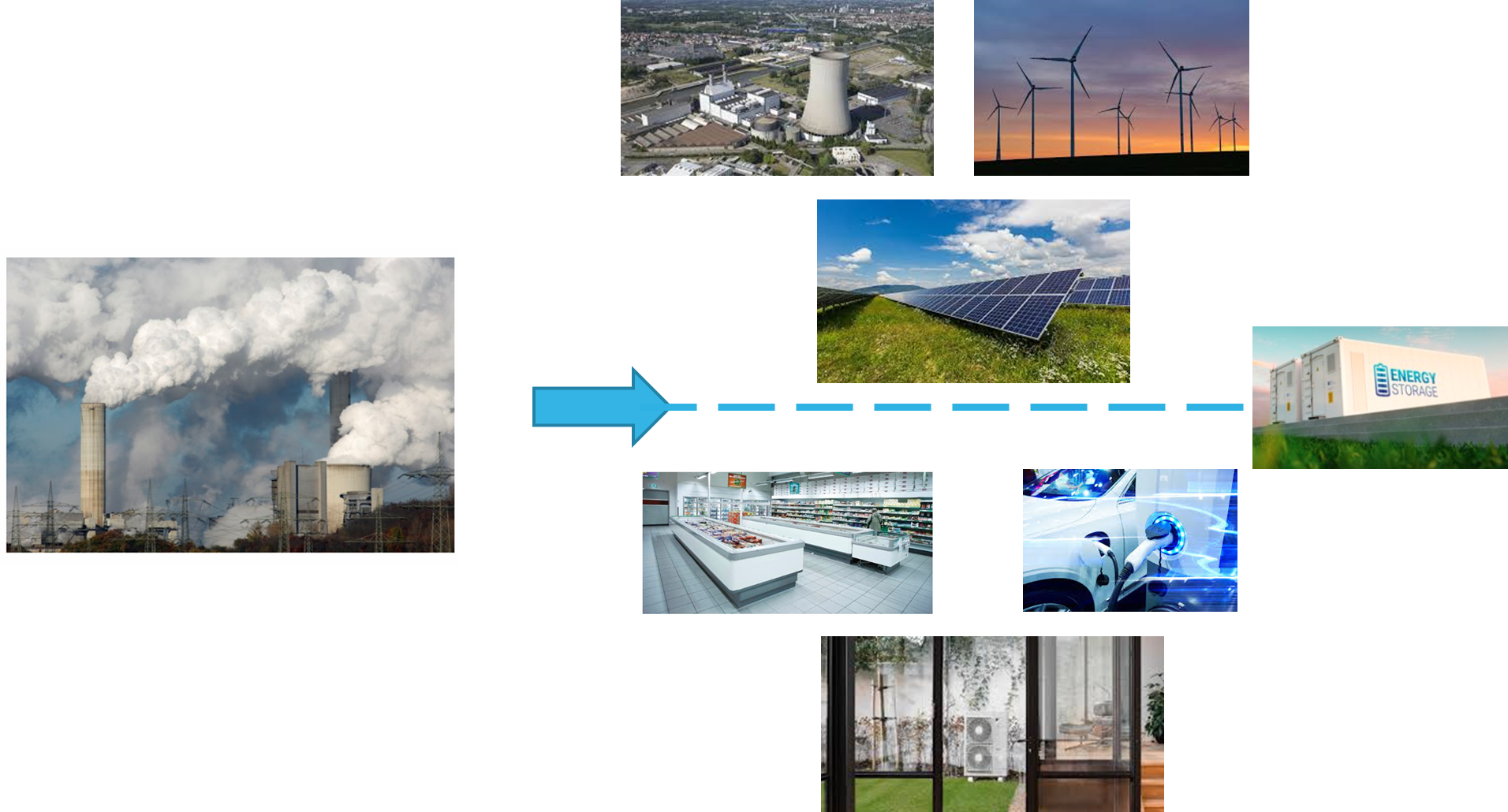 +
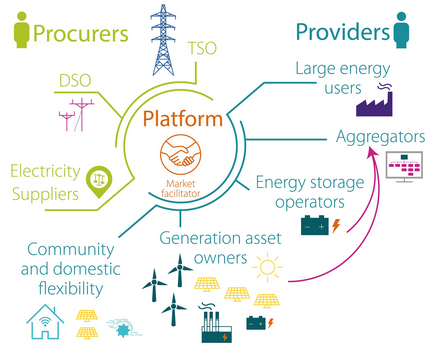 A drastic change in the generation and balancing
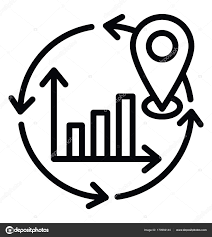 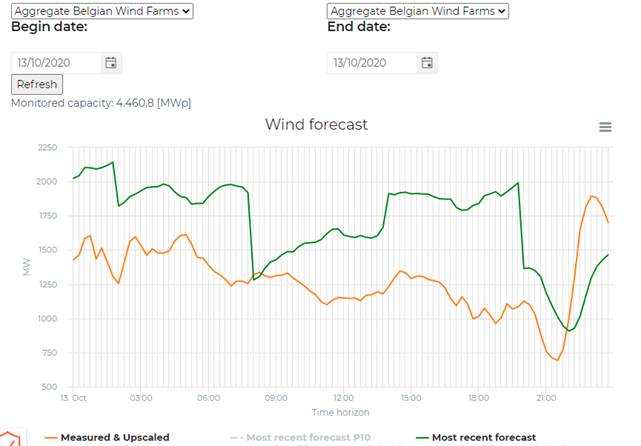 Flexibility
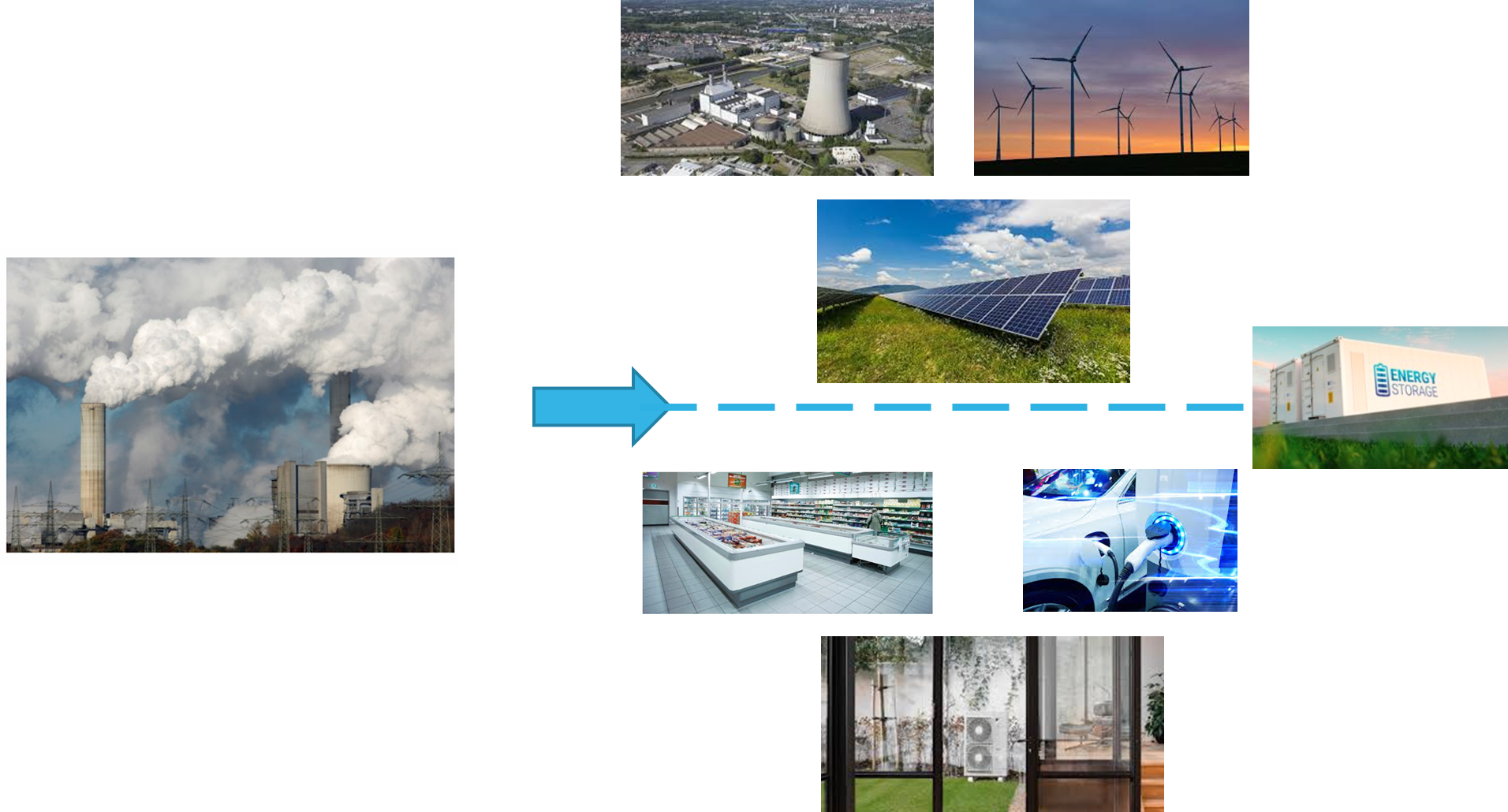 +
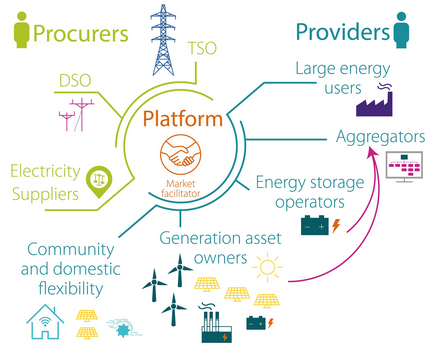 Coordination between System needs and local constraints
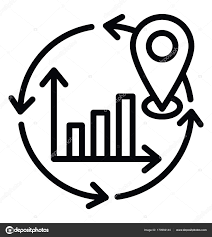 Flexibility to balance the system
Flexibilité = Equilibrage du système
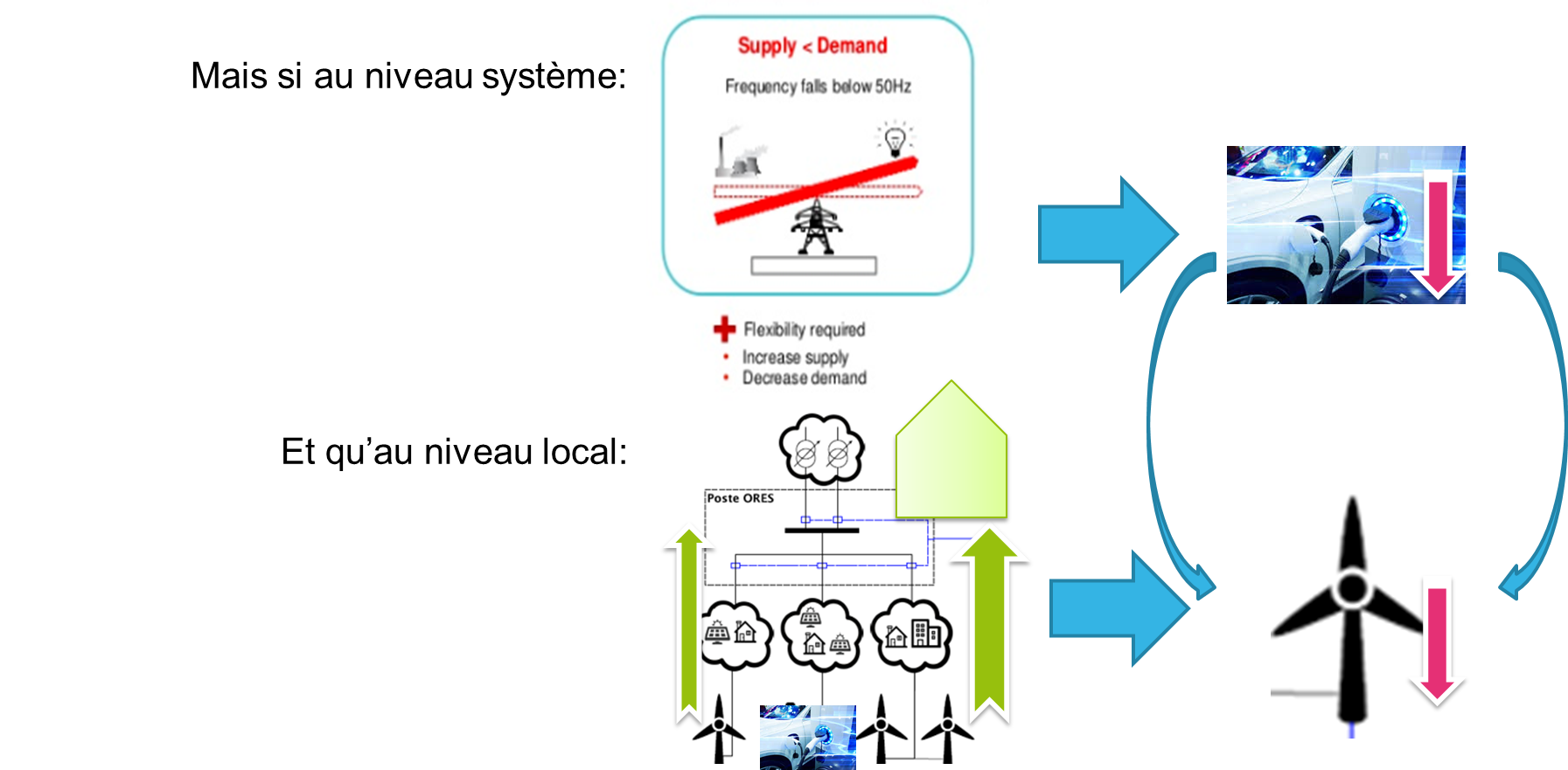 If at the system level :
But meanwhile at local level:
Problem statement
Increasing risk of congestion on the DSO network, due to 
Intermittent and decentralized RES generation
New demand appliances
Flexibility market

Risk of contradictory request in real time operation, e.g.
DSO requests to decrease generated power due to congestion on DSO grid
while TSO/balancing market asks to increase generated power 

“Max winter Peak” approach is no longer a viable method to plan and to assess operational security

To avoid these risks, there is a need to 
Observability: better knowledge of the network state
Forecast the DSO network state  
Inform in advance the market about the state estimation of the network (mainly on the MV part)
From an Asset Owner to a System Operator
ORES Approaches
On the time line
Planning horizon
Operational planning horizon
Operational Receding horizon
Real Time Operation
horizon
Decision investment & contracting
Decision preventive actions
Curative actions
5 Years … 1 month
1 month … 1 day
1 day … 1/4h
< 1/4h
ODESA
Trafic light
O-ONE
Rep. Day
Observability
ORES Approaches
A future « Proof » Management of the DSO Network
Real Time Operation
Low latency between “see” to “act”
Accurate and reliable actions means
Operational Planning
Forecasting load flow W-1 à ¼-1
Knowledge of the potential flexibility
Long Term Planning
Forecasting the loads at 15 … 30 years
Knowledge of the flexibility potential
Better “know your asset”
Data Quality
Observability Measures  /Pseudo-measures
RT network topology
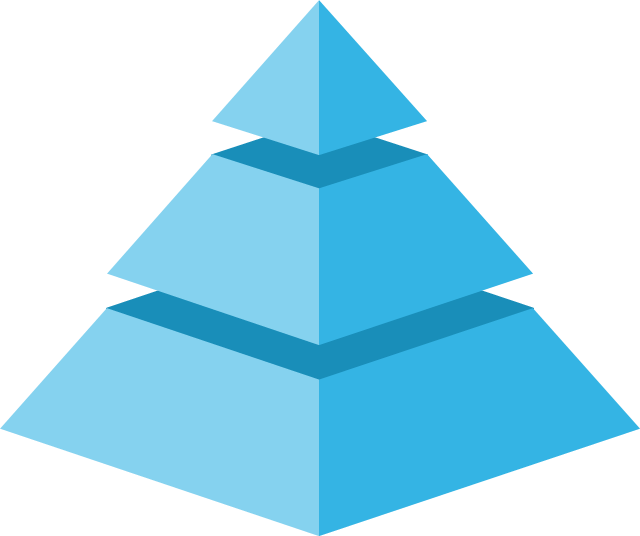 Observability and Pseudo-measures
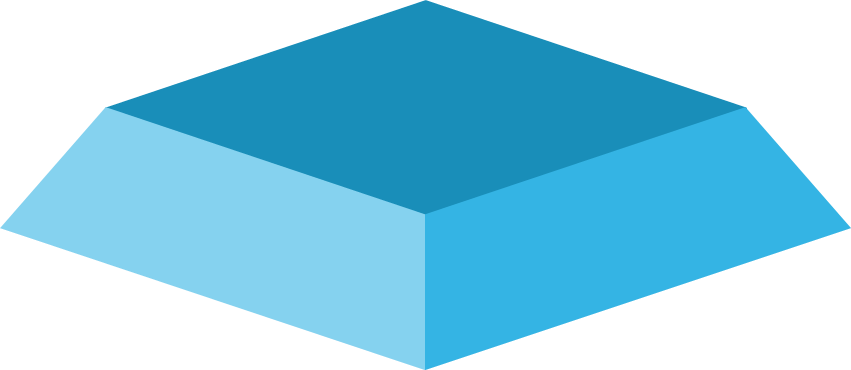 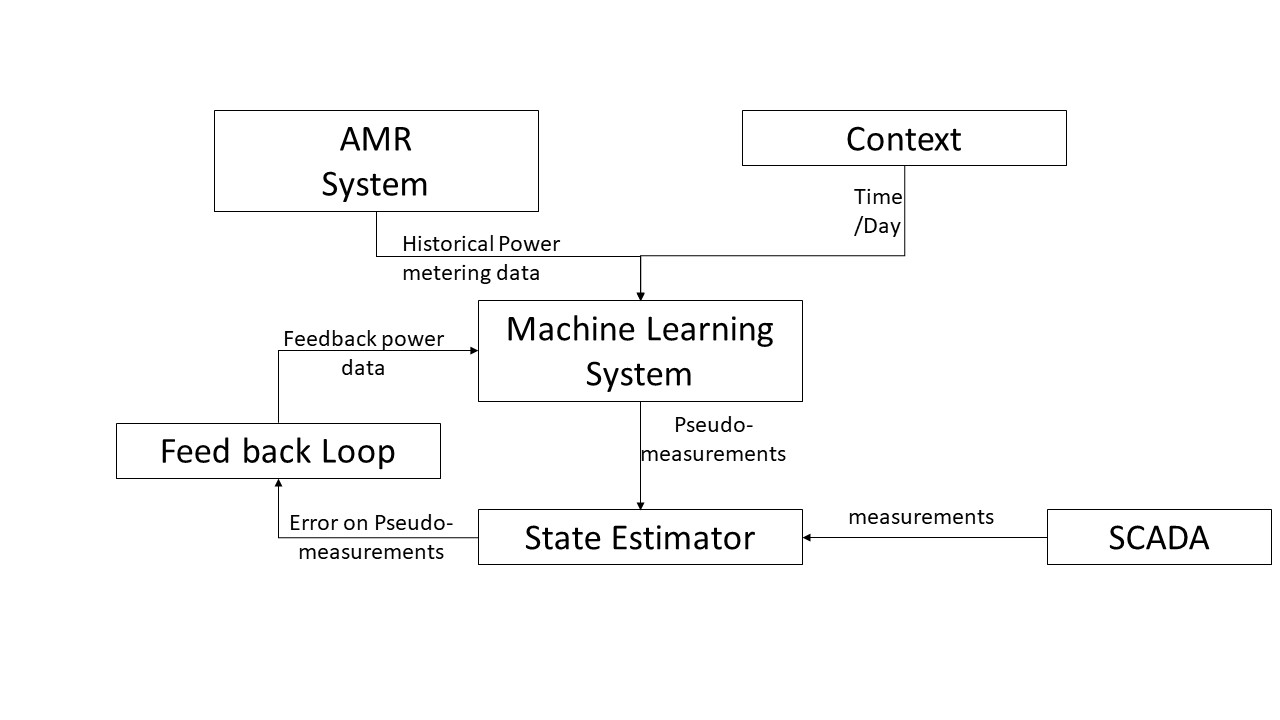 Historically:
Need of observability very low in DSO system
Very few measurements devices (e.g only on primary substation)

Change in load flow => need to increase observability
Increase the number of measurement points
But measurements points €€€

Data-pseudo measures






Objective function of the cluster: Energy, peak, power gradient
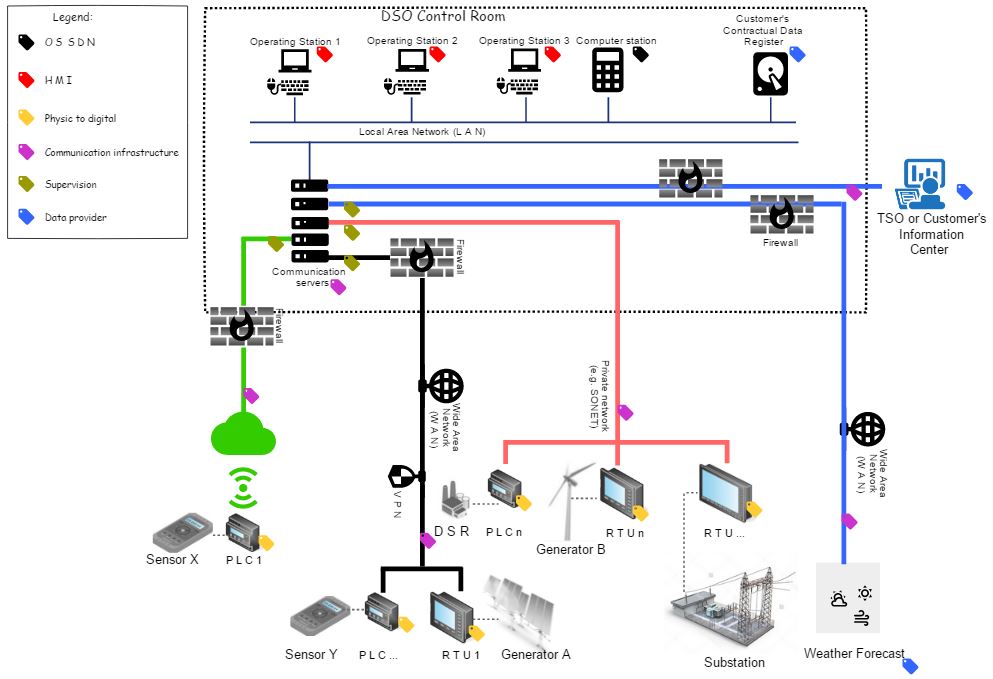 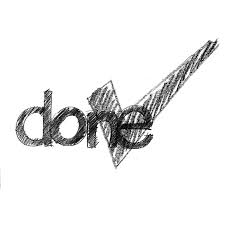 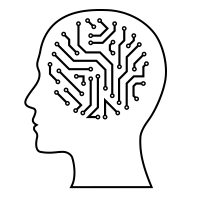 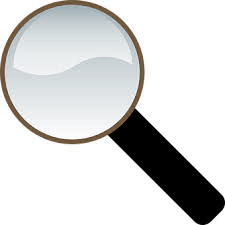 Planning Horizon
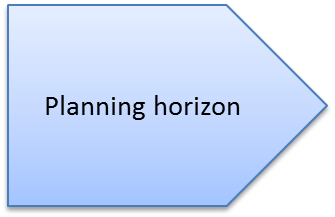 Representative Day
Planification = load flows in 20yy+20 …+30 = 1 year load flows
Clustering techniques (e.g. K-Means with genetic algorithm):
- 365 x 1/4h problem can be reduced to 12 x 1/4h






Objective function of the cluster: Energy, peak, power gradient
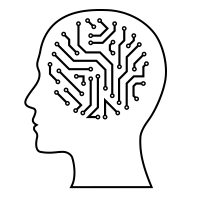 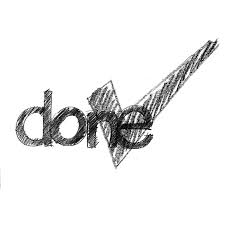 Operational Planning and trafic light
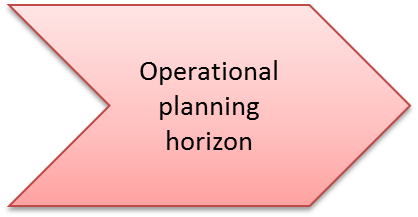 Smart
Grid
Network topology
 D+1
Alert activation T-Flex
State grid D+1
Consumption 
(>< off take)
Estimation load 
 D+1
Trafic light
estimation 
D+1
Network reconfig
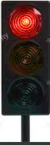 Generation
(>< In feed)
Knowing the potential flex capacity
(T and M)
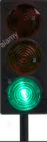 Alert on limit action of the flex. market
Generation scheduling
Installed capacity
RES generation forecast 
(weather)
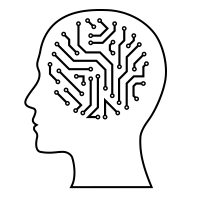 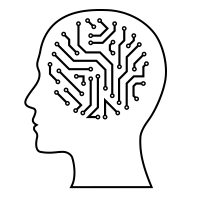 Operational Planning and trafic light
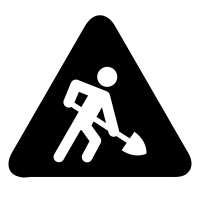 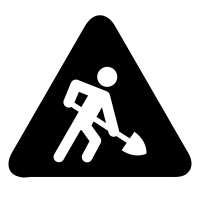 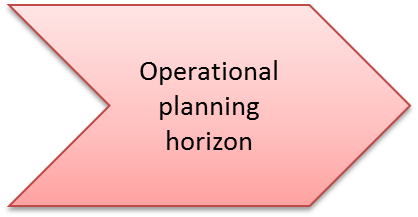 Smart
Grid
Network topology
 D+1
Alert activation T-Flex
State grid D+1
Consumption 
(>< off take)
Estimation load 
 D+1
Trafic light
estimation 
D+1
Network reconfig
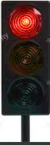 Generation
(>< In feed)
Knowing the potential flex capacity
(T and M)
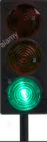 Alert on limit action of the flex. market
Generation scheduling
Installed capacity
RES generation forecast 
(weather)
O-ONE
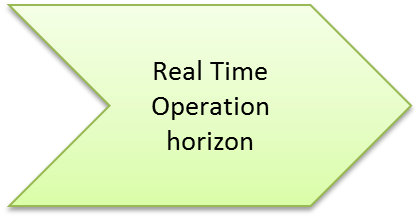 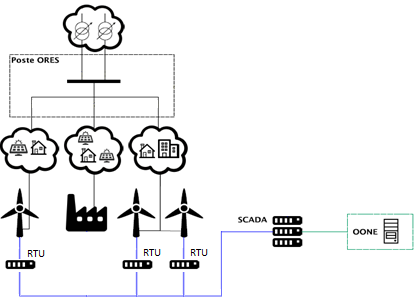 Max possible Generation = 
Max Cap Trafo HV/MV+ Local consumption
O-ONE 
Forecast each 5 minutes 
Probable Generation
Probable consumption
Risk Assessment
If risk unacceptable => set limits for each generator
O-ONE
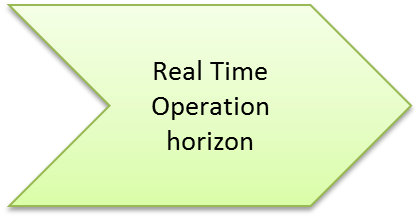 ELIA
t=0
t+5’
t+10’
t+15’
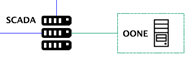 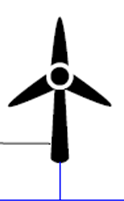 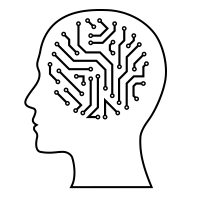 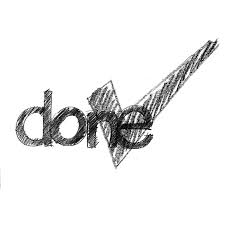 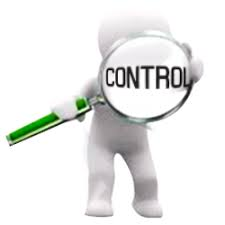 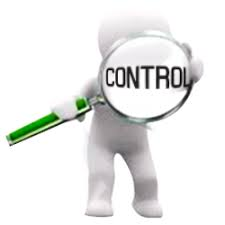 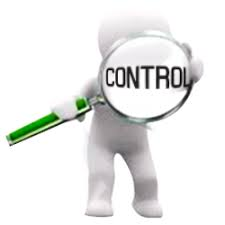 RTU
Conclusion
will artificial intelligence, machine learning and deep learning be the catalysts for this transformation?
 Yes for sure but
Not immediately the full scope
Not every where
Not for ever
Pragmatic approach
Other DSO’s aspects (not covered in these slides) will also require these methods e.g. 
tampering detection, 
power quality follow up, 
injection in gas network, …